“Importance”
By Division 4
Art Inspired by Nova Scotia Artist Hangama Amiri
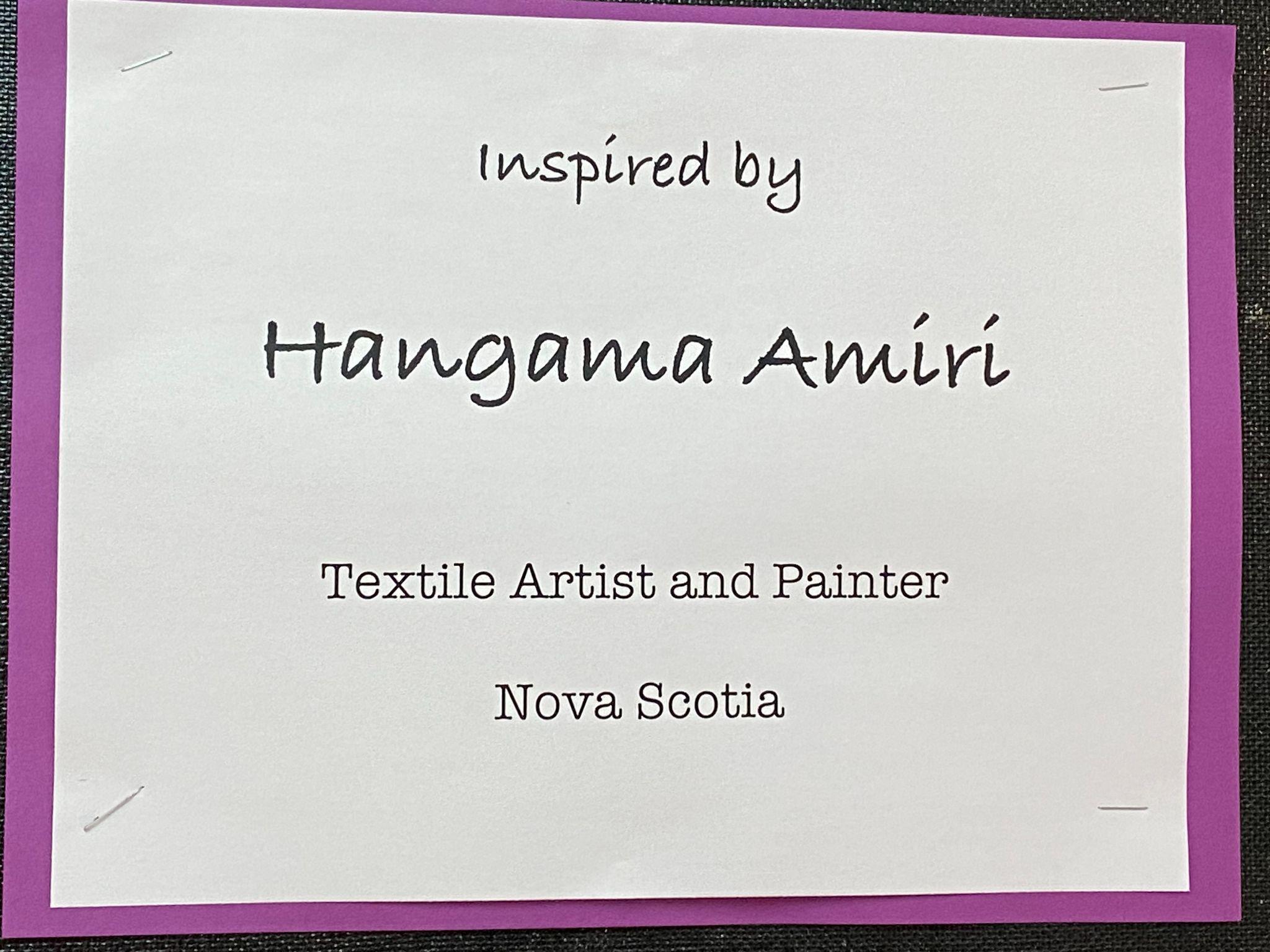 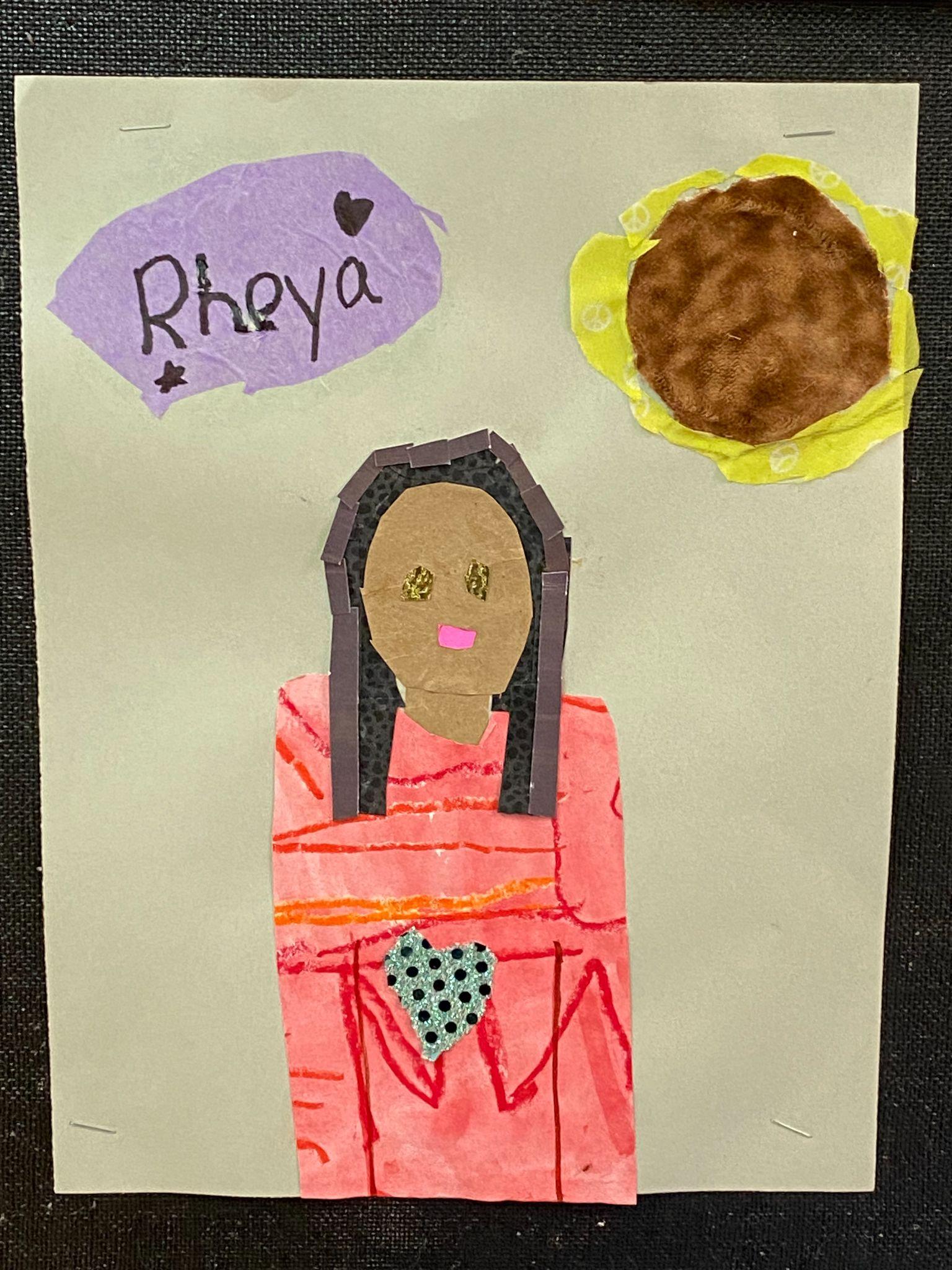 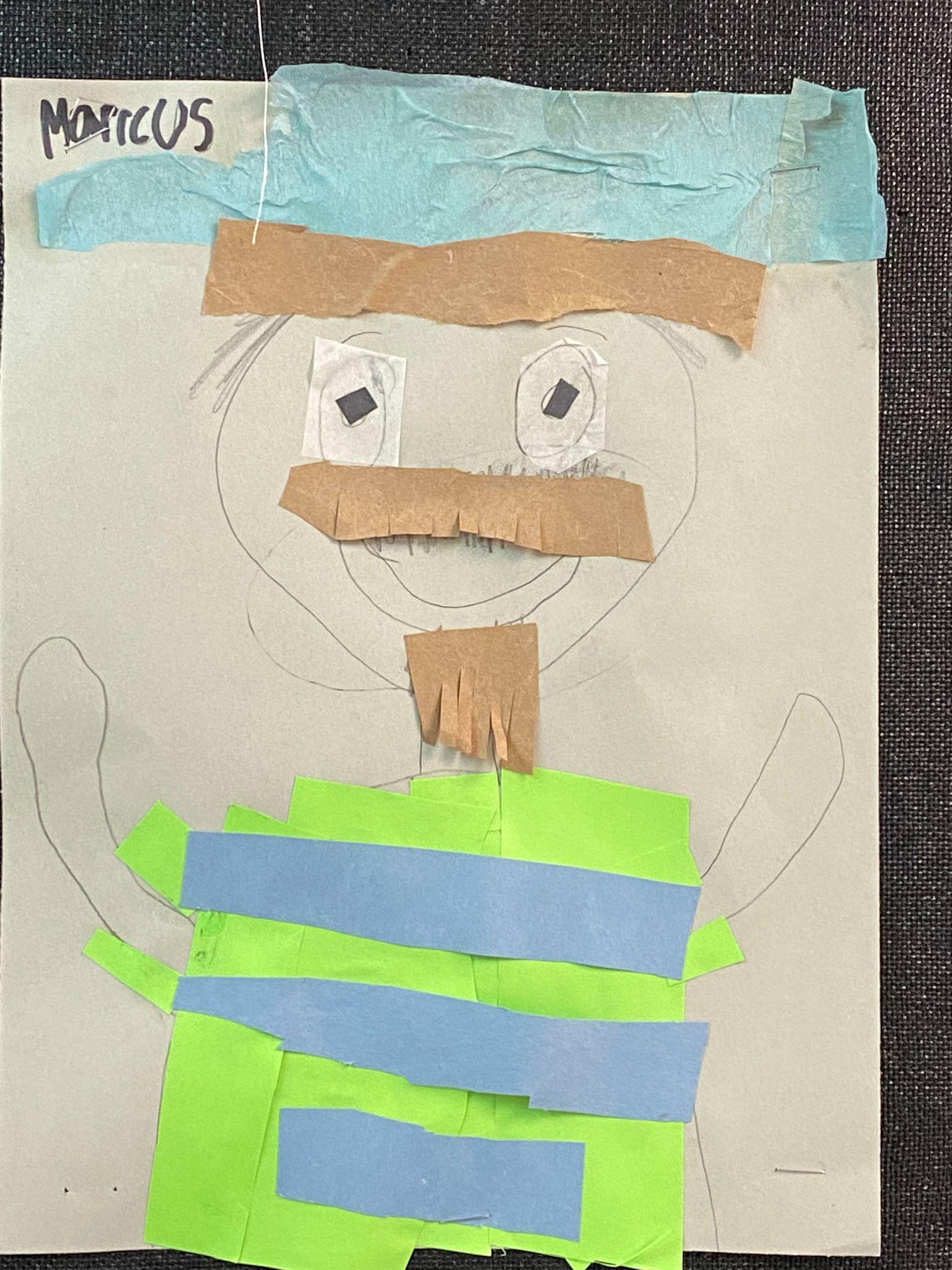 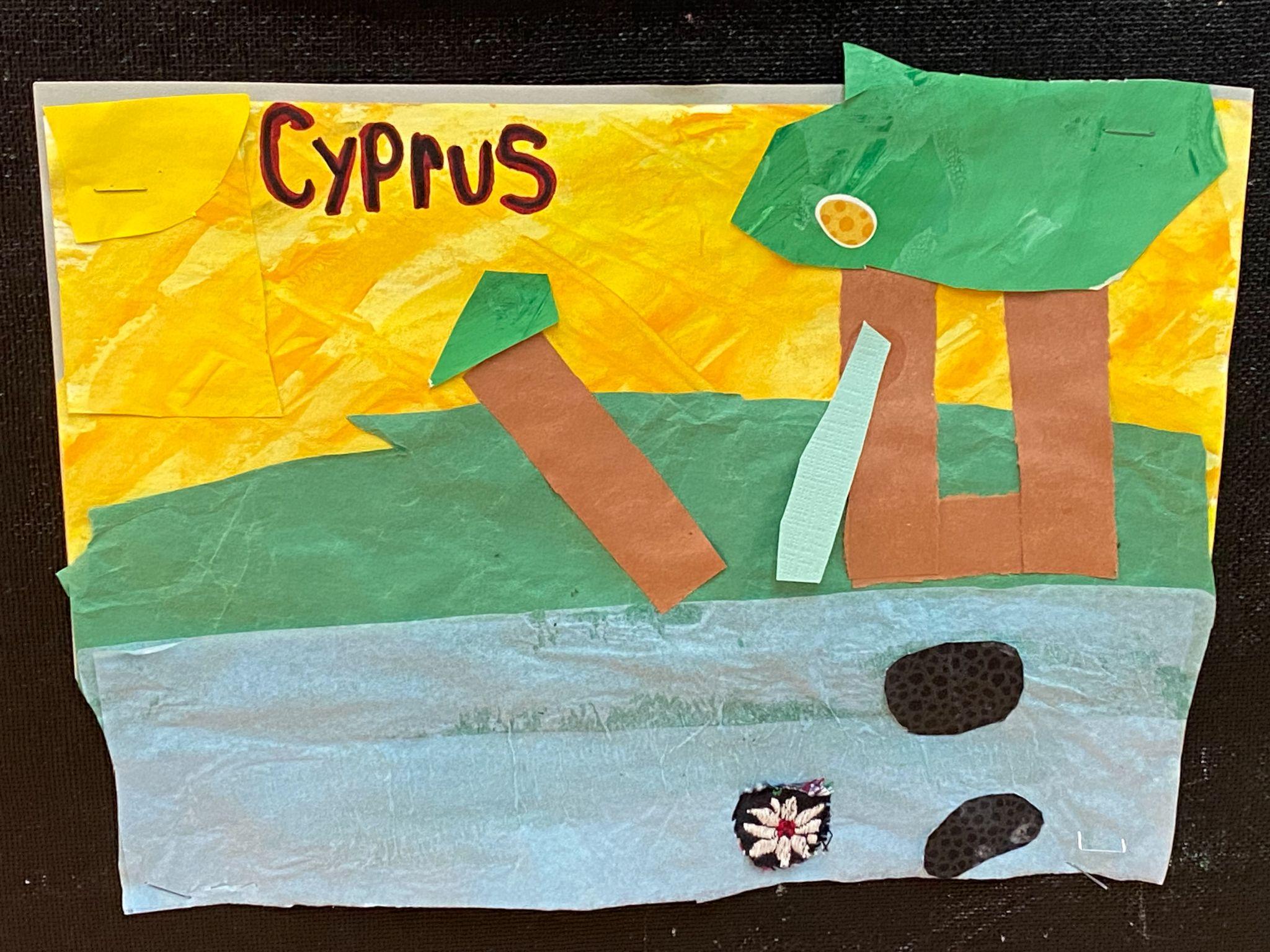 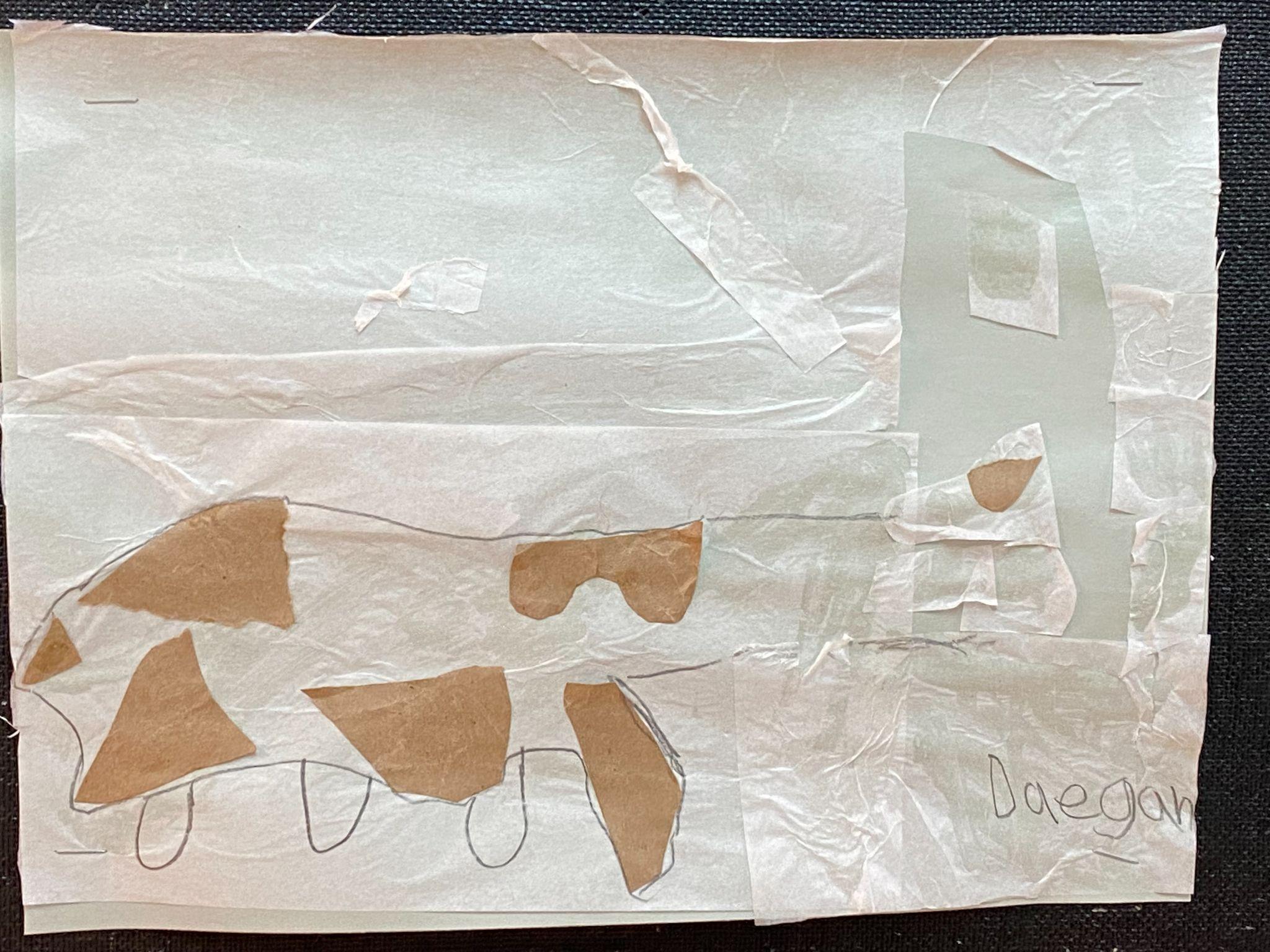 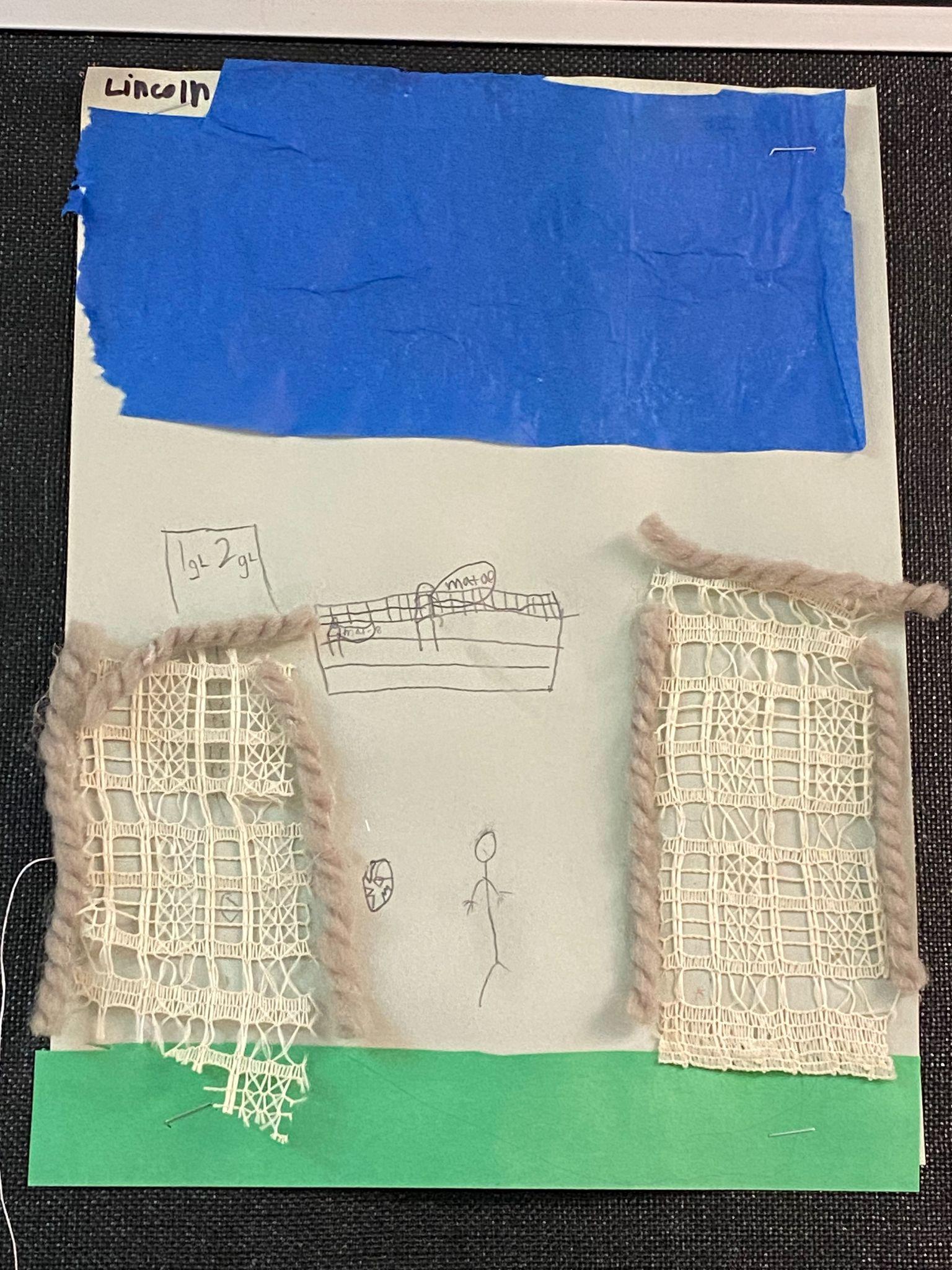 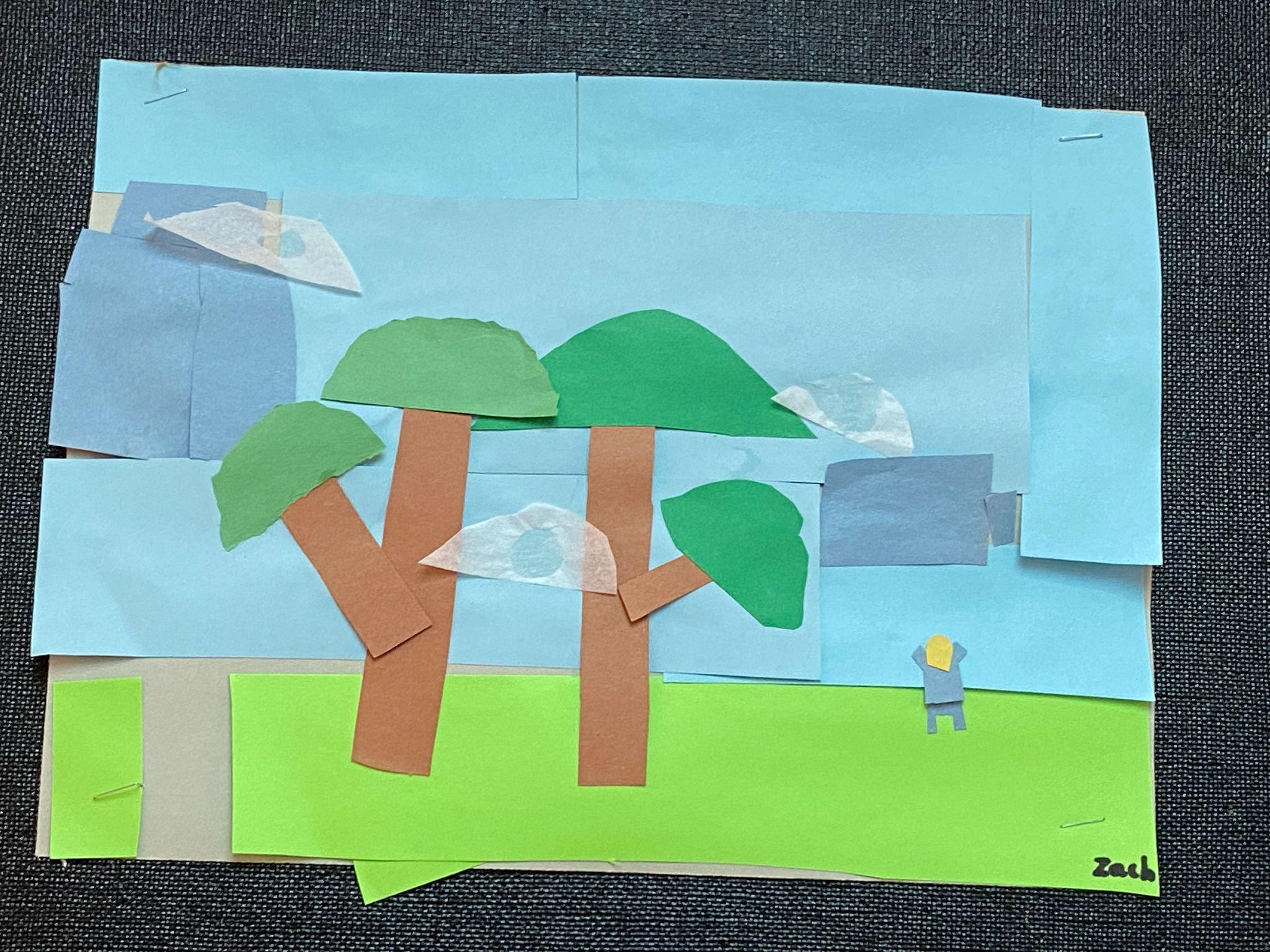 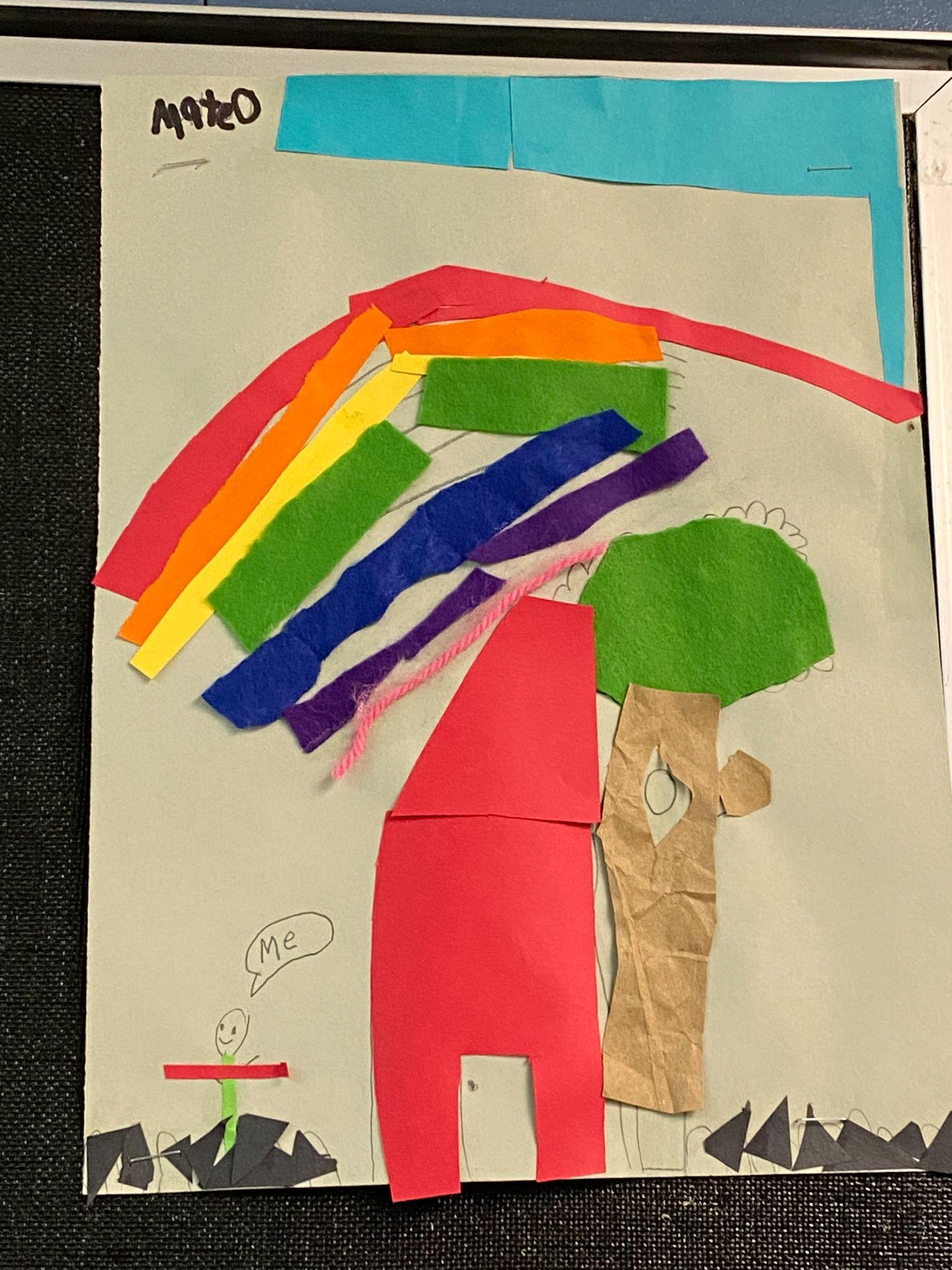 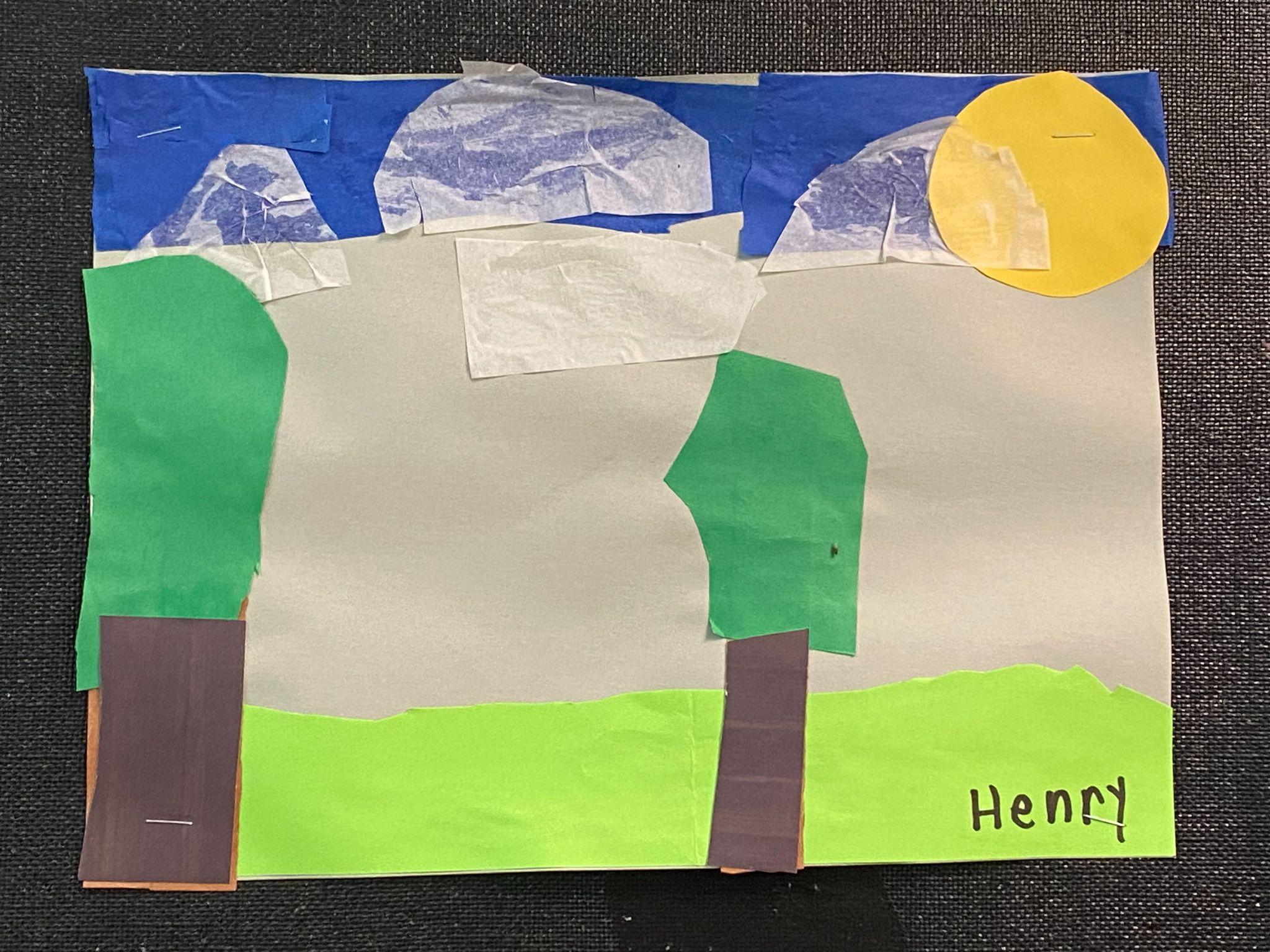 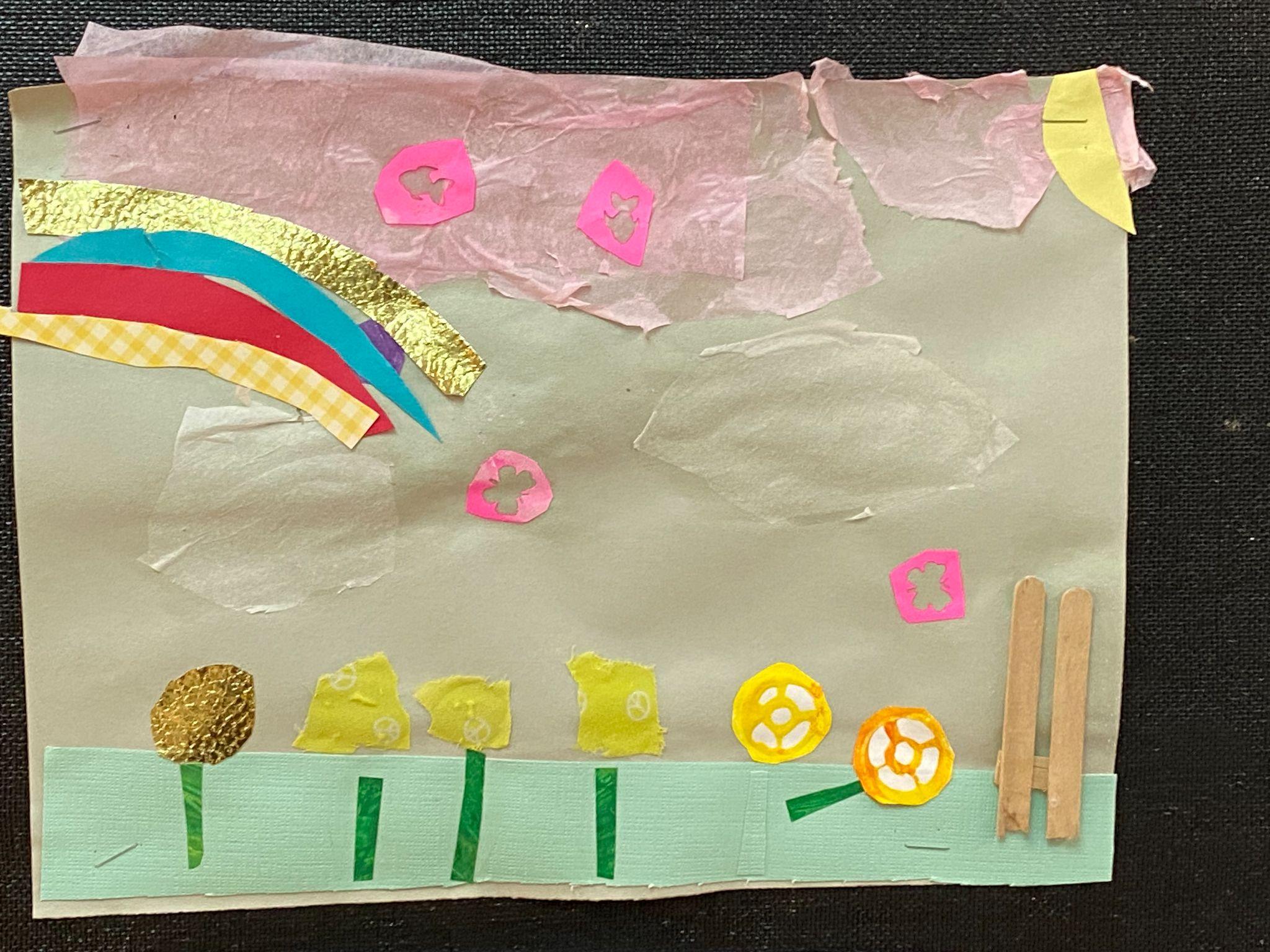 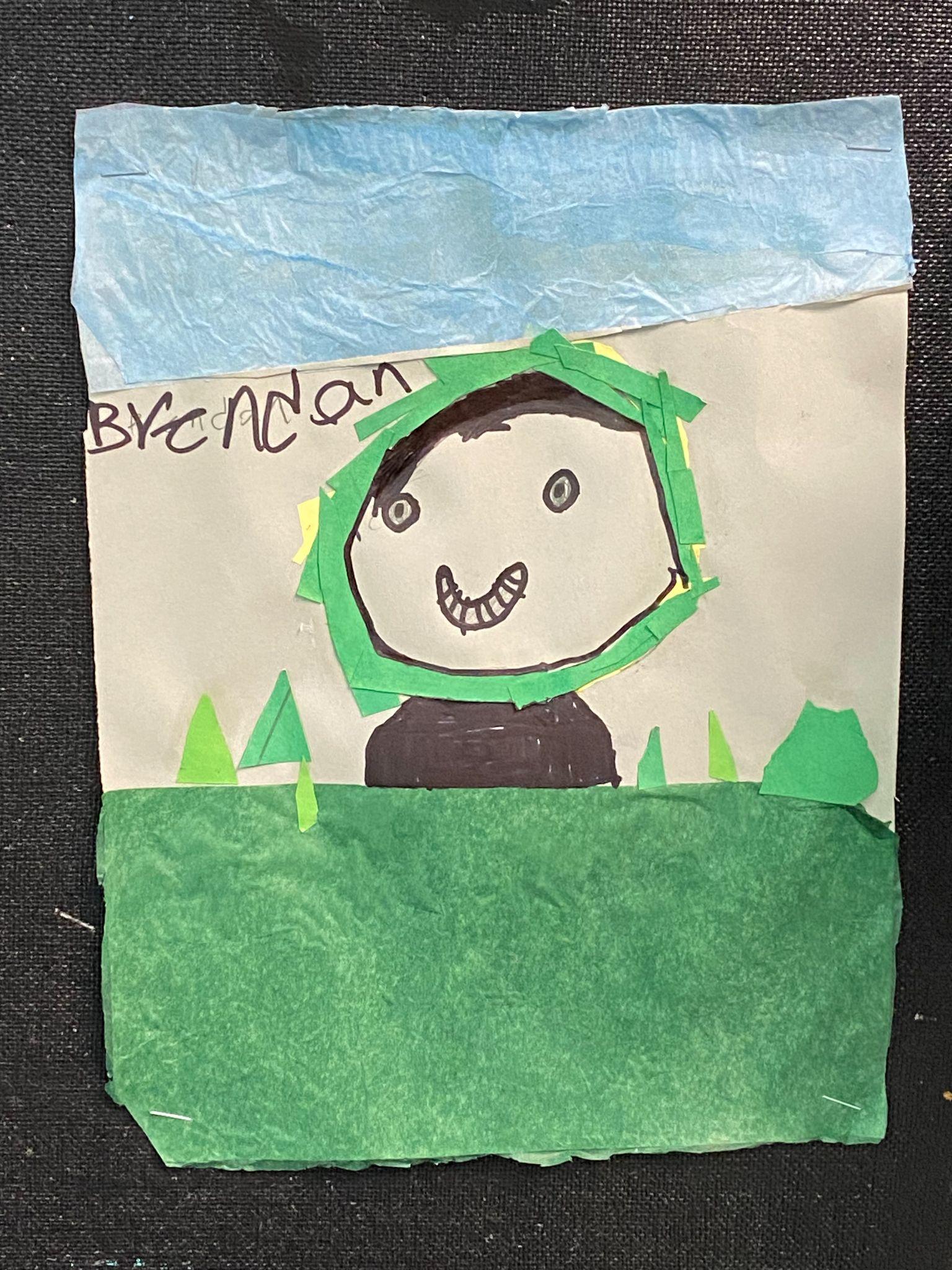 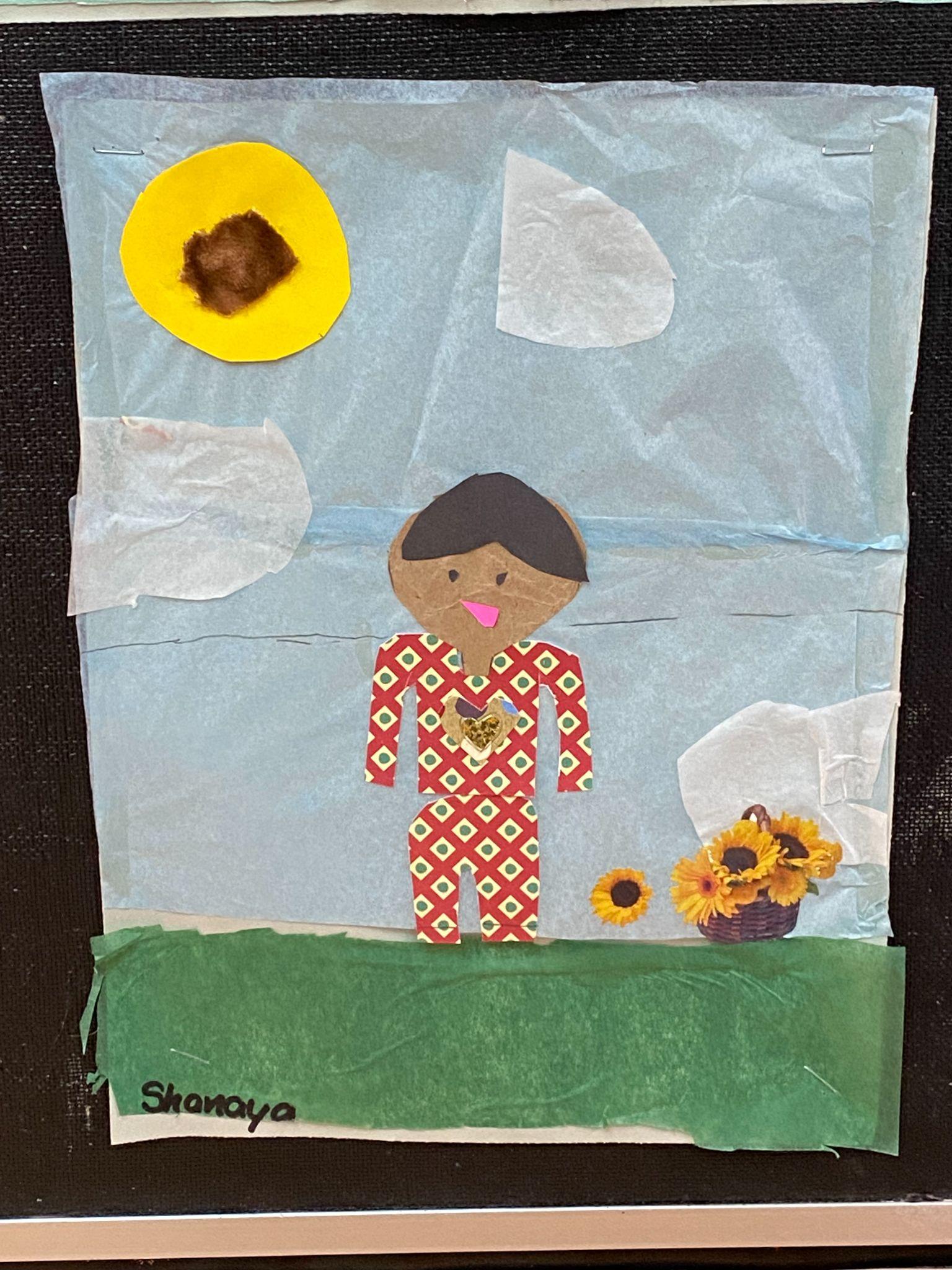 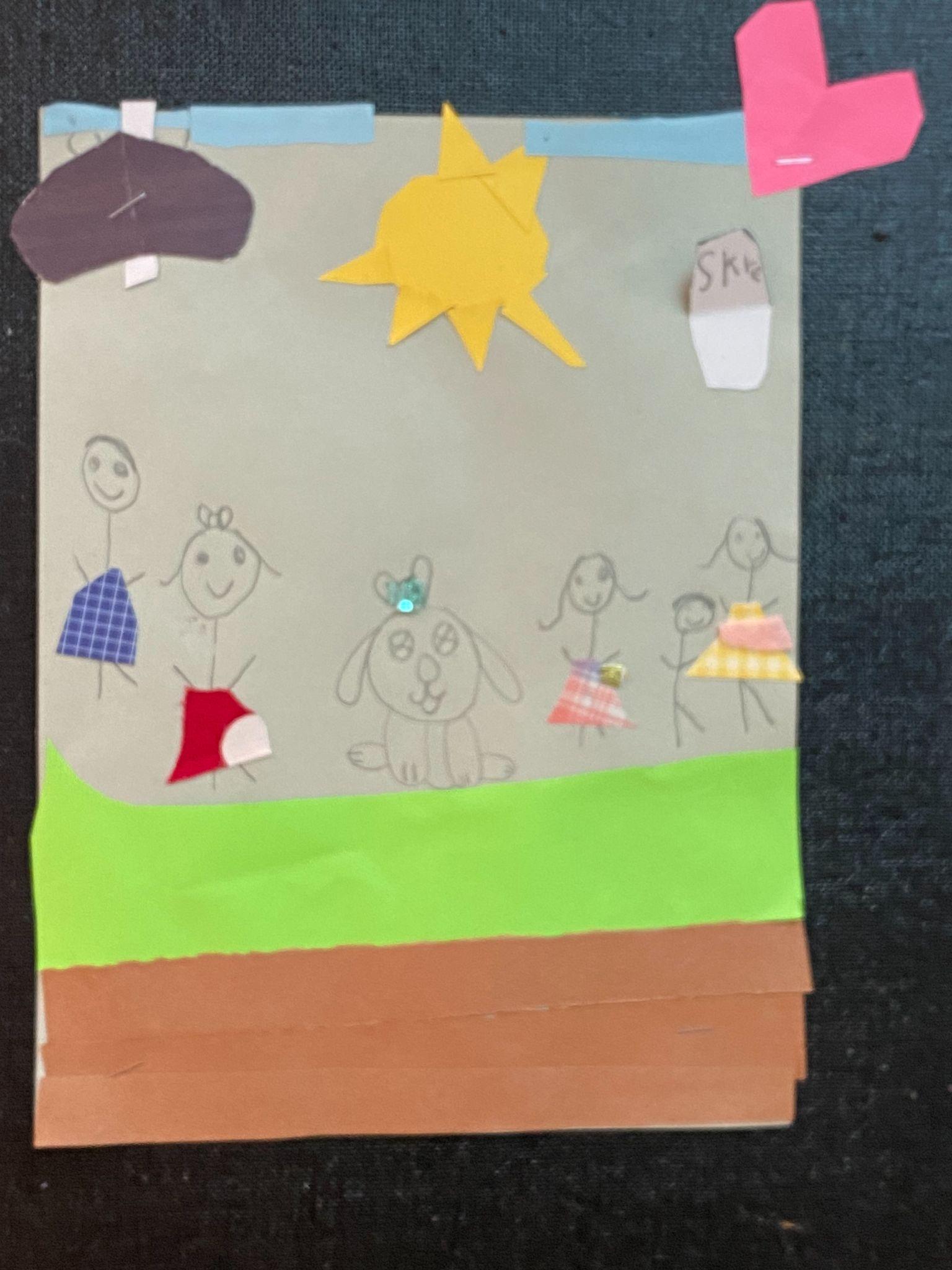 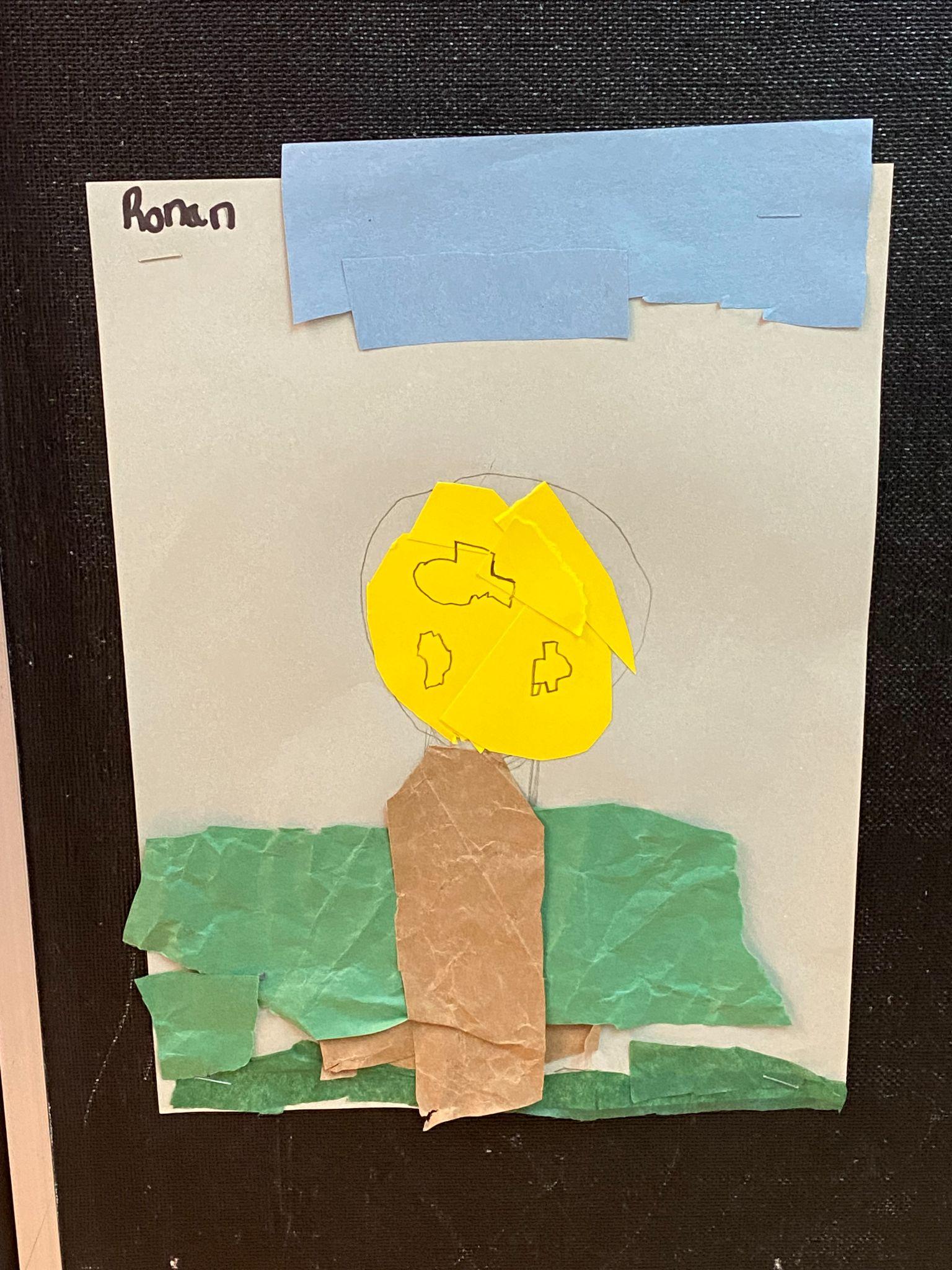 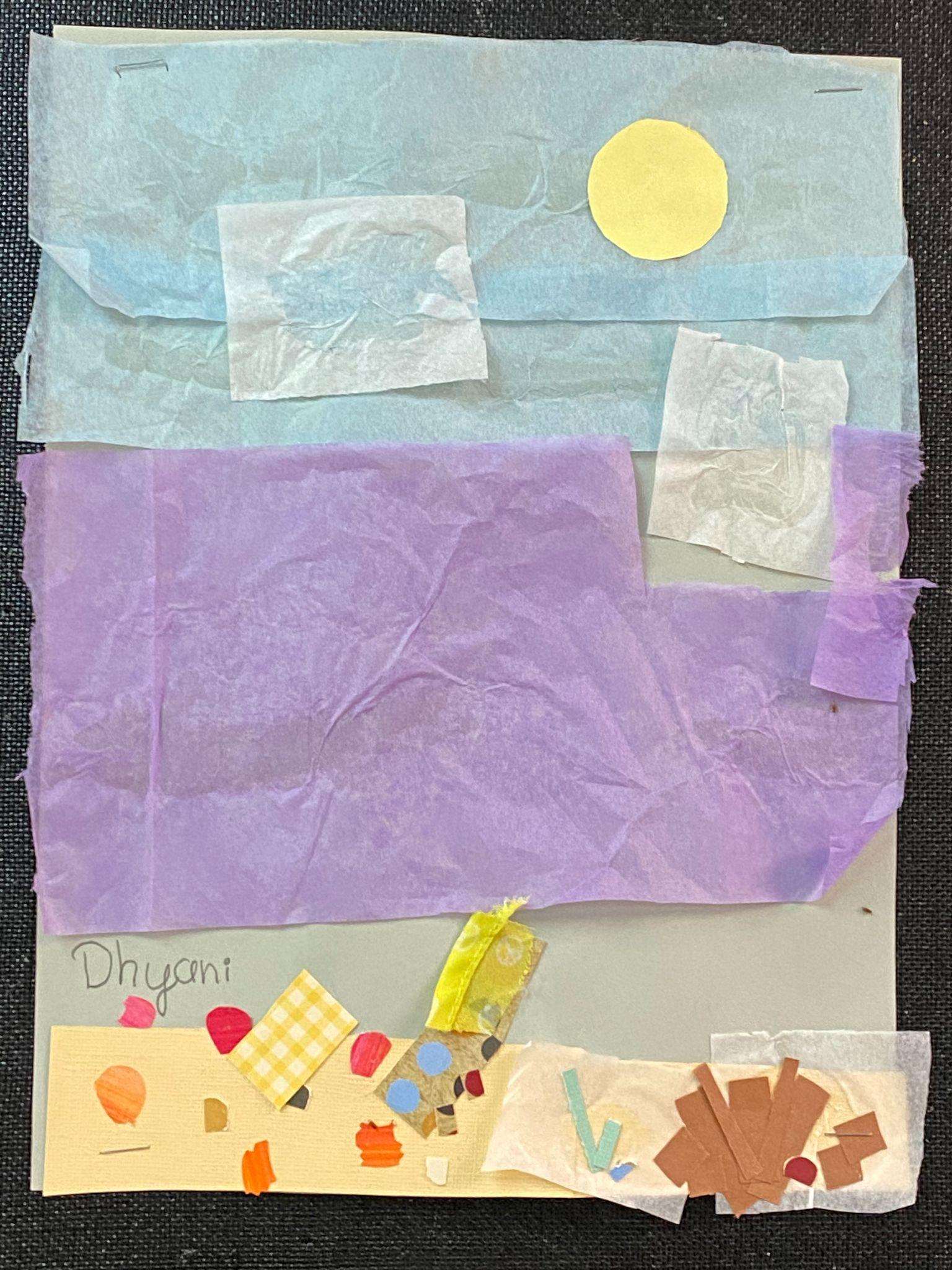 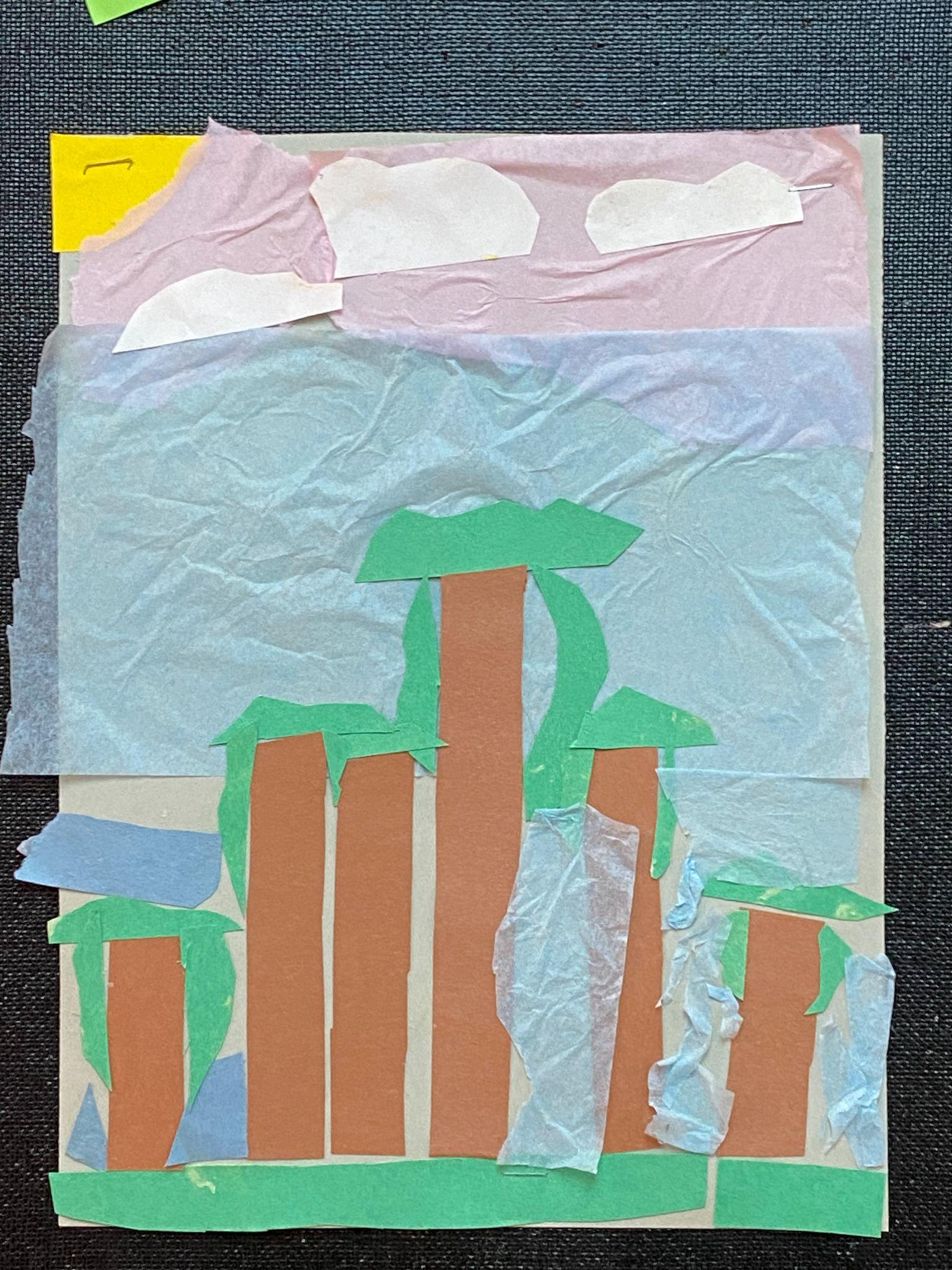 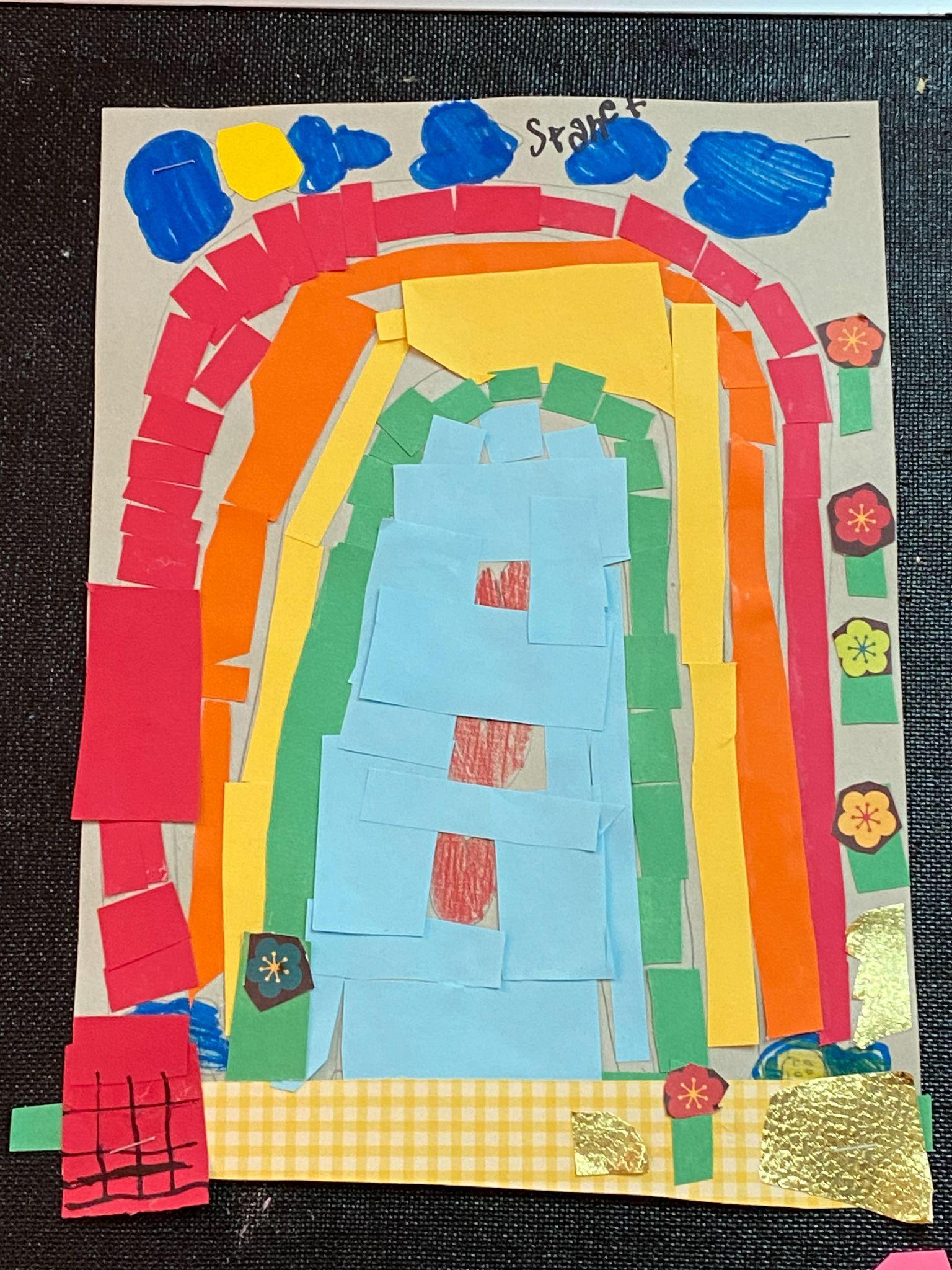